Network Managment
Damian Gordon
Computer Networks
When we hook up computers together using data communication facilities, we call this a computer network.
Computer Networks
When we hook up computers together using data communication facilities, we call this a computer network.
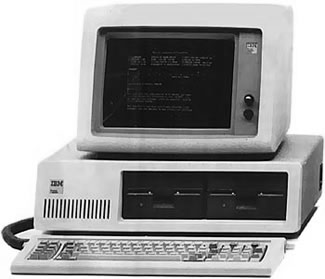 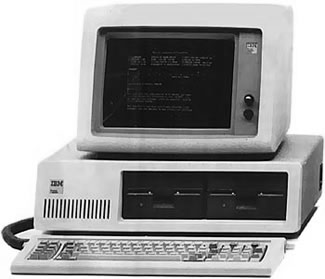 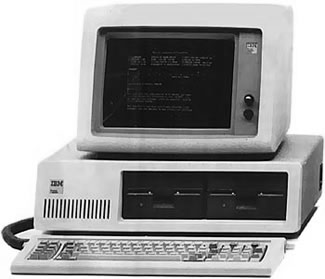 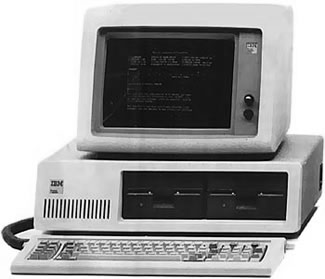 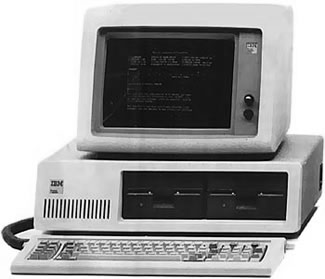 Computer Networks
When we hook up computers together using data communication facilities, we call this a computer network.
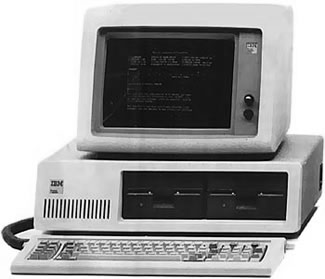 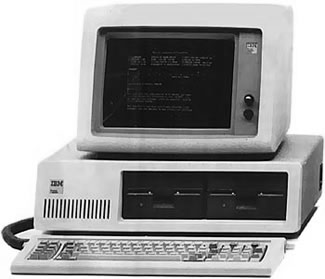 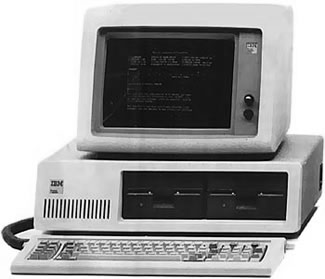 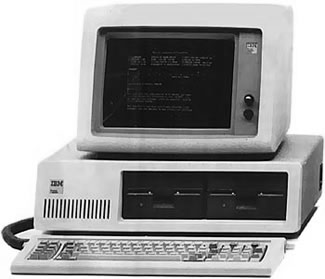 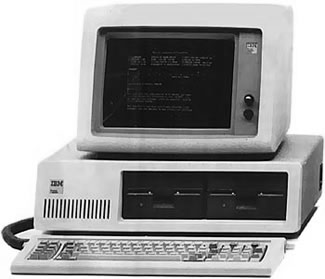 Computer Networks
When we hook up computers together using data communication facilities, we call this a computer network.
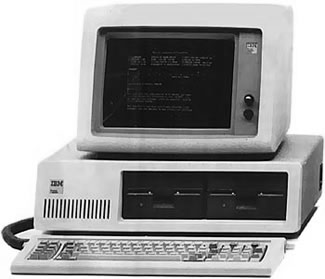 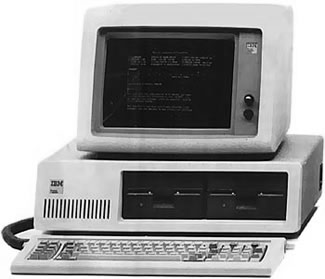 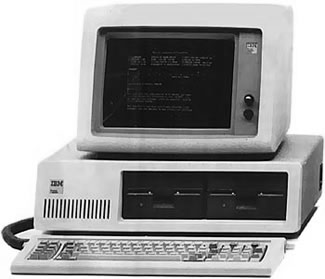 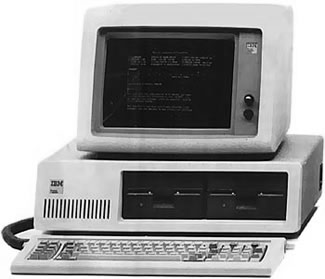 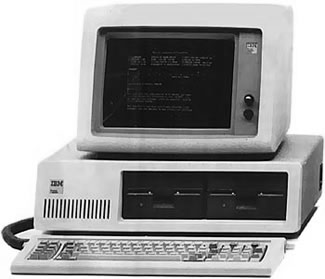 Computer Networks
When we hook up computers together using data communication facilities, we call this a computer network.
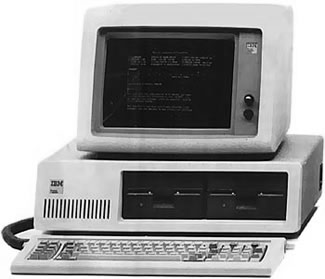 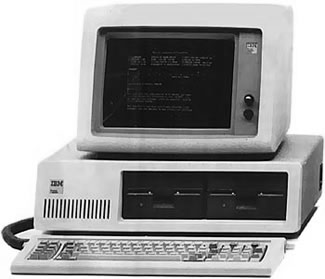 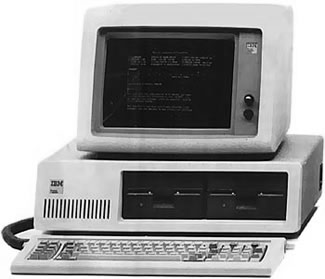 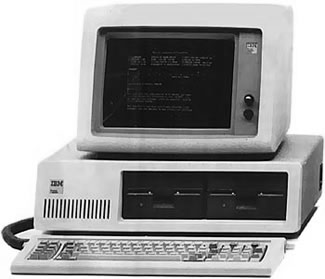 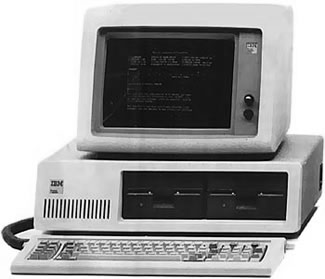 Computer Networks
By creating a network computers get to share resources, CPU, memory, etc.

There are two ways to configure operating systems to make them network enabled
Network Operating System (NOS)
Distributed Operating System (D/OS)
Computer Networks
A Network Operating System (NOS) is for a single-user operating system. Users are aware of other resources and computer on the network, and can access them by logging into the appropriate remote host.
Computer Networks
A Distributed Operating System (D/OS) is for a multi-user operating system. Users can access other resources and computer on the network in a unified way. Every resource is visible on every site.
Computer Networks
A Site is a specific location in a network containing two or more computer systems.
A Host is a is a specific computer system in a site that provides services.
A Node is the name assigned to the host to identify it to other computers.
Computer Networks
Site
Host
Node
Network Topologies
Network Topologies
We can hook up the network into a number of different shapes (or topologies).
The most common shapes are:
Star
Ring
Bus
Tree
Hybrid
Network Topologies
There are advantages and disadvantages to each shape (or topology).
Star Topology
A star topology is also called a hub topology, or a centralized topology.

A traditional approach to connecting devices where all transmitted data passed through a central controller.
Star Topology
Star Topology
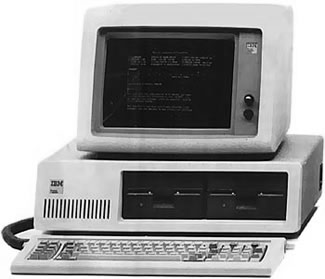 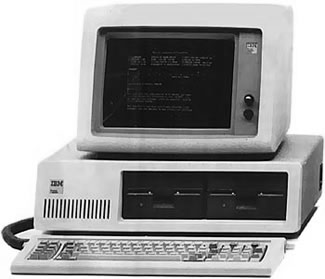 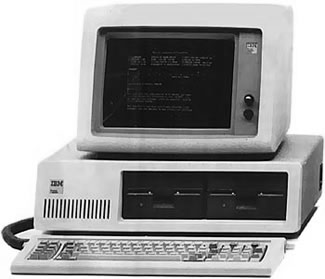 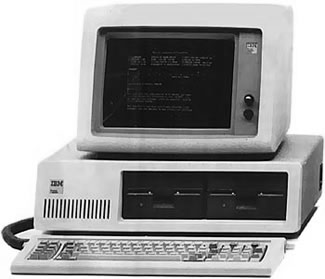 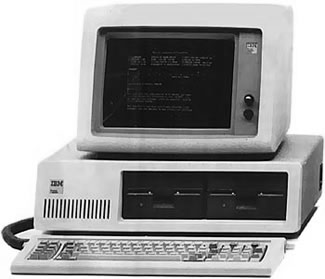 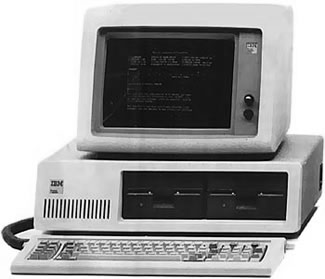 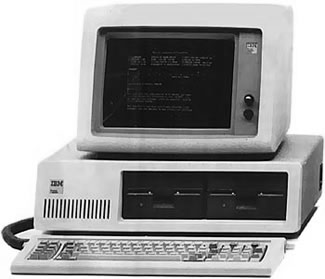 Star Topology
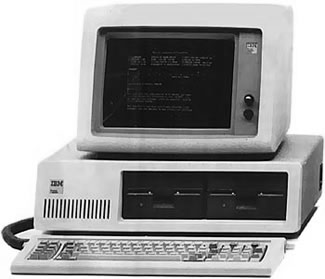 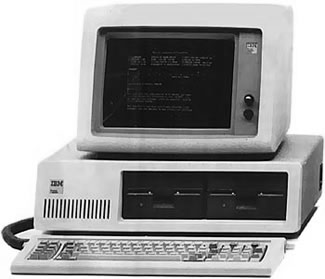 Host 
1
Host 
2
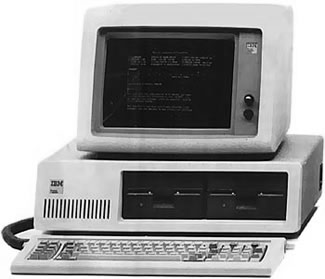 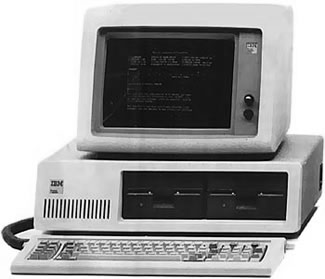 Central
Controller
Host 
6
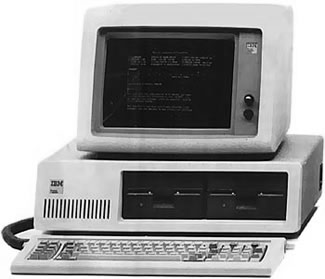 Host 
3
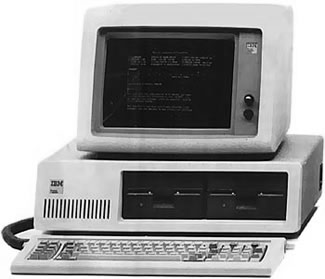 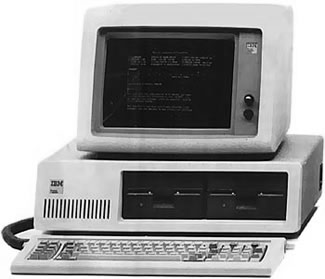 Host 
4
Host 
5
Star Topology
This topology make routing very easy since the central controller is connected to all other hosts, and  knows the path to all hosts.
Sending a message from
Host 1 to Host 3
Host 1 to Host 4
Star Topology
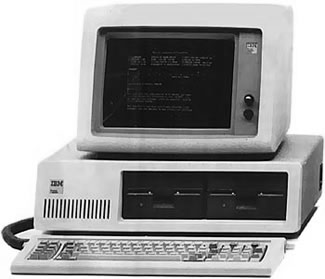 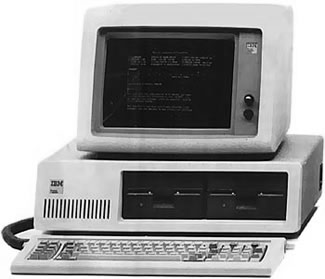 Host 
1
Host 
2
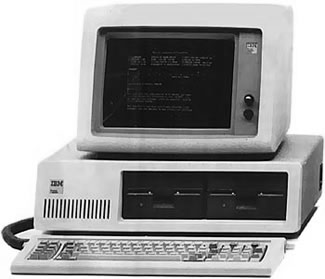 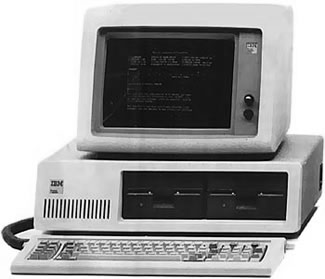 Central
Controller
Host 
6
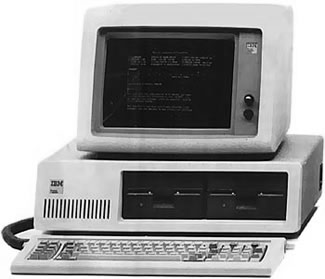 Host 
3
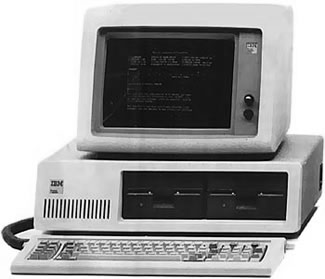 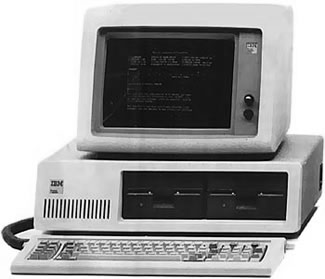 Host 
4
Host 
5
Sending a message from
Host 1 to Host 3
Host 1 to Host 4
Star Topology
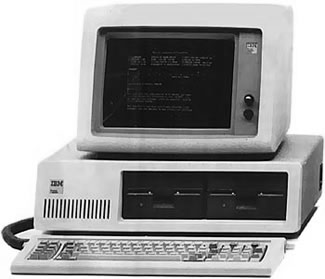 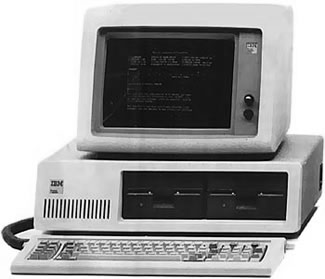 Host 
1
Host 
2
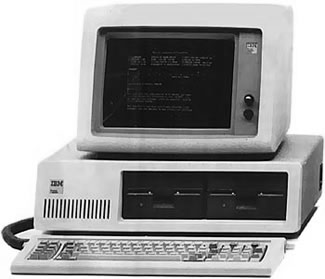 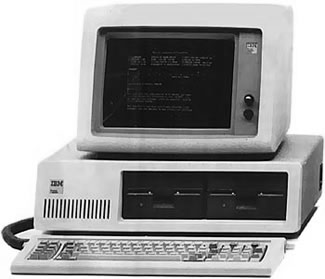 Central
Controller
Host 
6
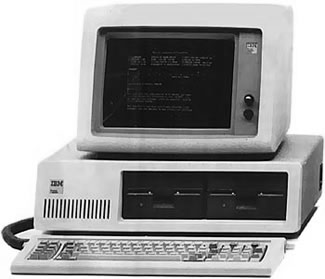 Host 
3
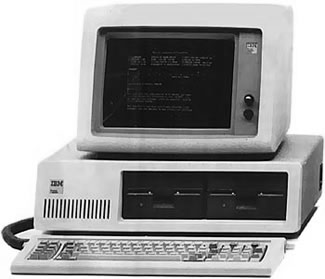 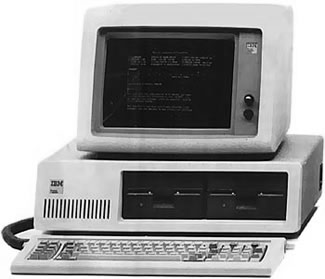 Host 
4
Host 
5
Sending a message from
Host 1 to Host 3
Host 1 to Host 4
Star Topology
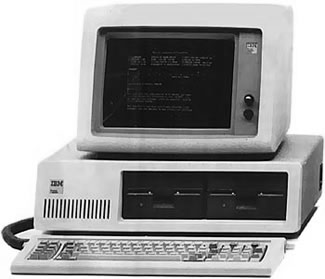 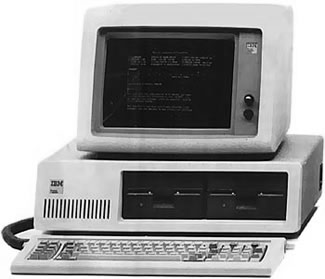 Host 
1
Host 
2
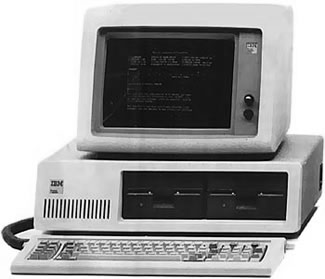 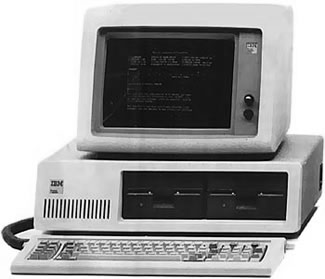 Central
Controller
Host 
6
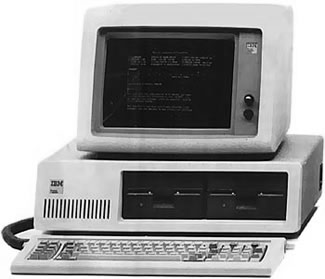 Host 
3
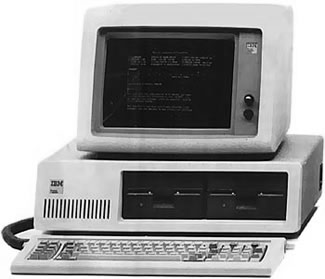 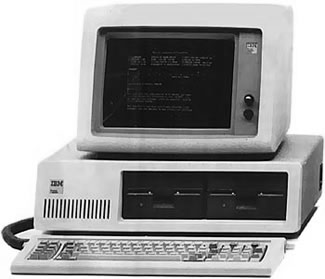 Host 
4
Host 
5
Sending a message from
Host 1 to Host 3
Host 1 to Host 4
Star Topology
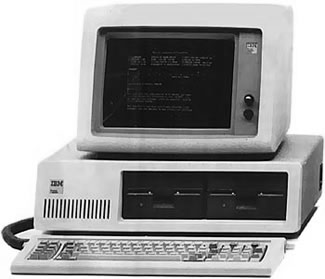 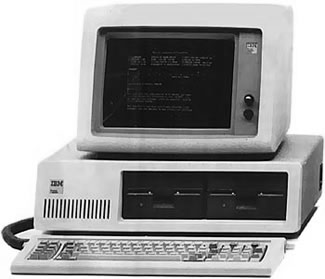 Host 
1
Host 
2
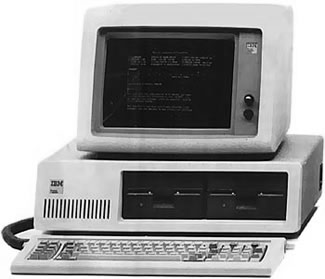 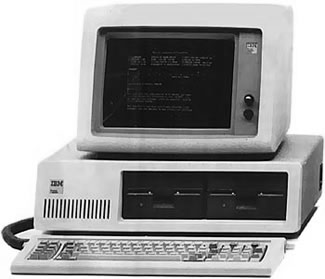 Central
Controller
Host 
6
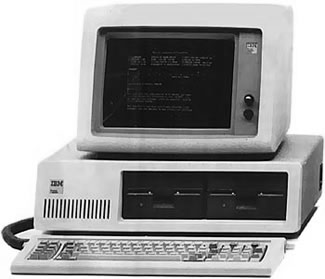 Host 
3
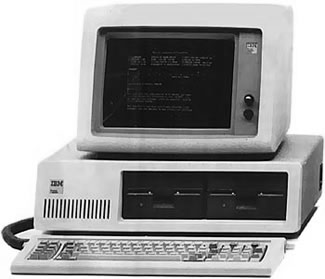 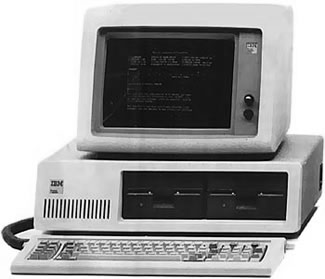 Host 
4
Host 
5
Star Topology
The real issue with this is that the central controller must be highly reliable and be able to handle all the network traffic, no matter how busy.
Ring Topology
A ring topology is one where all hosts are connected together in a closed loop.
Ring Topology
Ring Topology
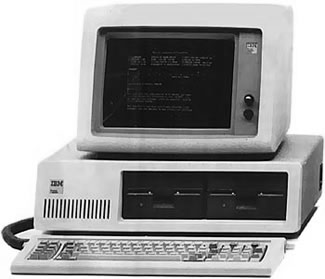 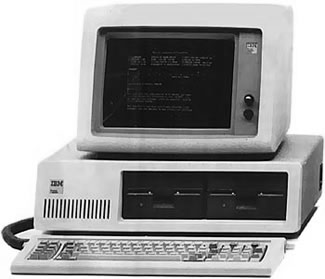 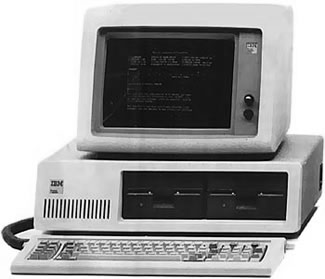 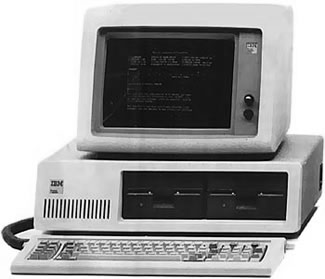 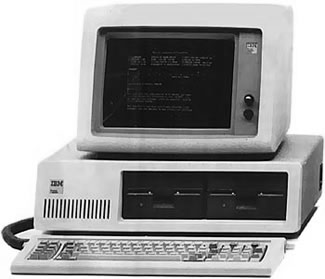 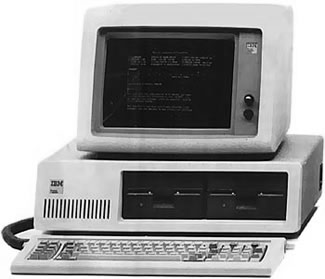 Ring Topology
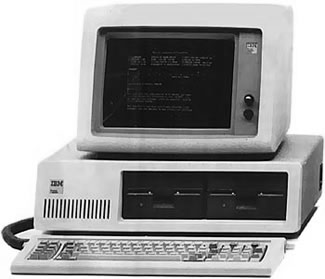 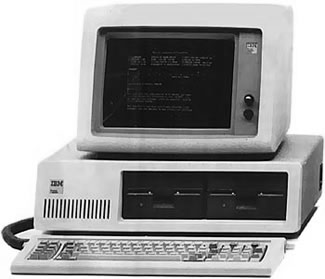 Host 
1
Host 
2
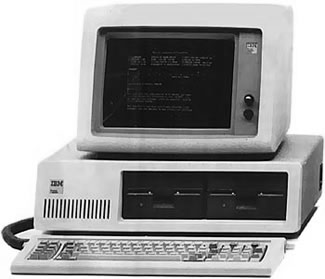 Host 
6
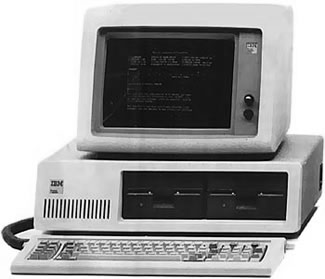 Host 
3
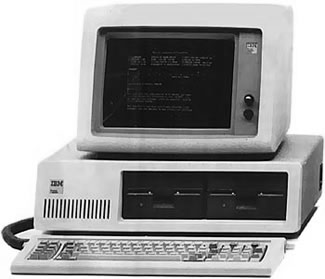 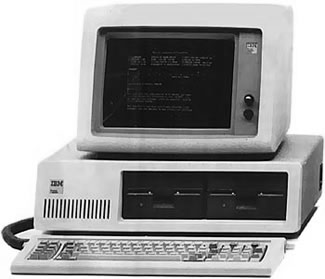 Host 
4
Host 
5
Ring Topology
Data is passed around in packets and typically is passed in one direction around the loop.
The packet knows its Source and Destination hosts.
Ring Topology
It will loop from the Source, around to the Destination host, which makes a copy of the packet, and the original packet continues the loop back to the Source.
Sending a message from
Host 1 to Host 6
Ring Topology
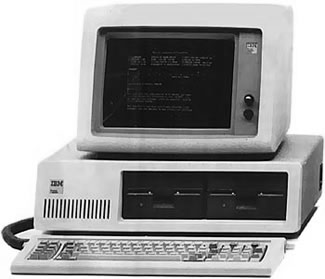 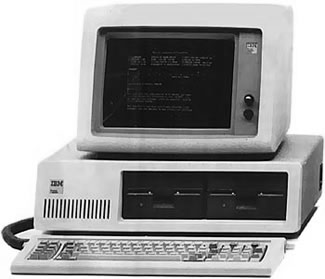 Host 
1
Host 
2
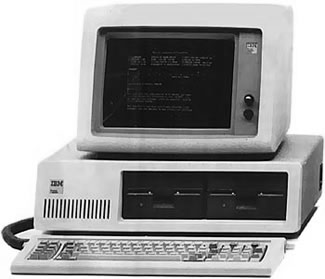 Host 
6
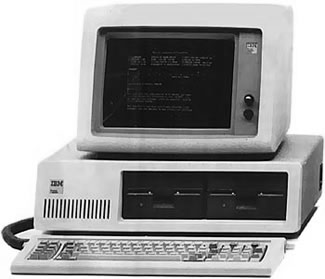 Host 
3
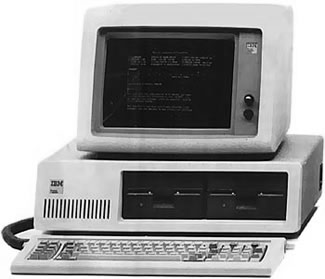 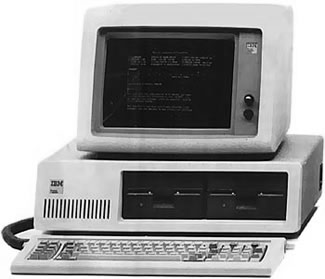 Host 
4
Host 
5
Sending a message from
Host 1 to Host 6
Ring Topology
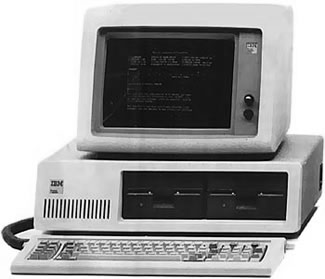 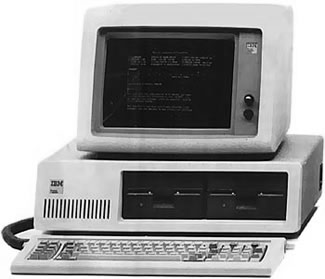 Host 
1
Host 
2
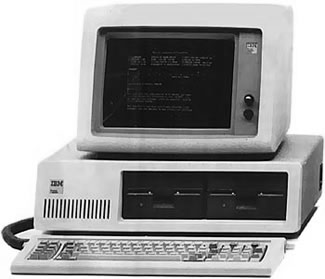 Host 
6
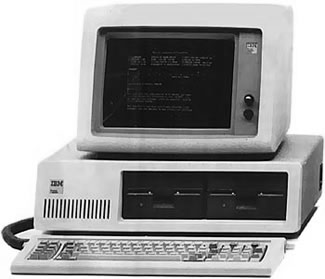 Host 
3
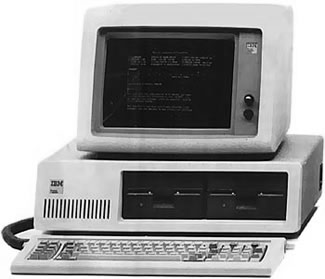 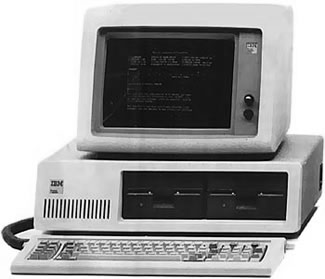 Host 
4
Host 
5
Bus Topology
A bus topology is one where all the sites are connected to a single communications line (or bus) running the length of the network.
Bus Topology
Bus Topology
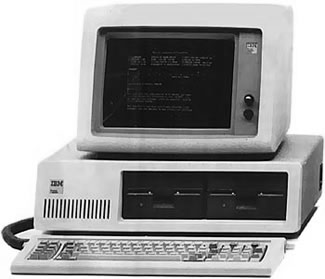 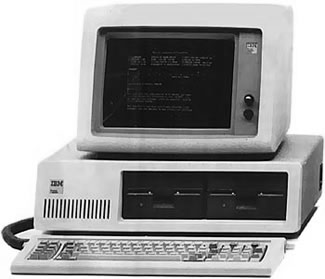 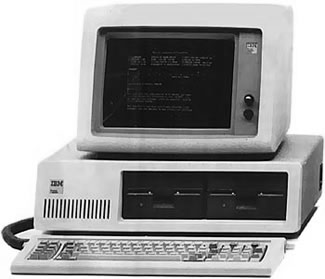 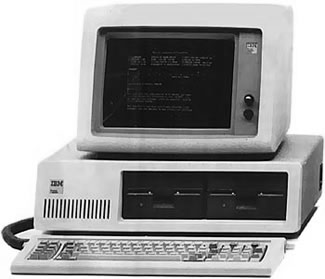 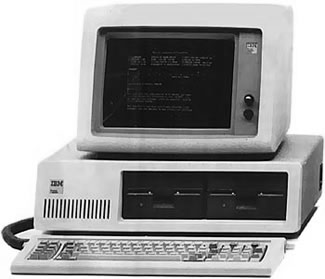 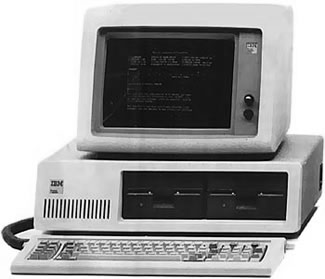 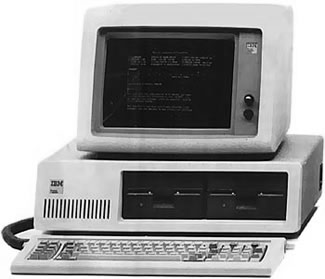 Bus Topology
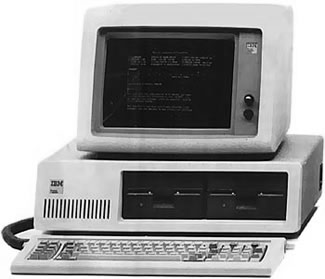 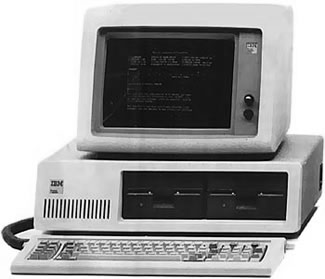 Host 
1
Host 
2
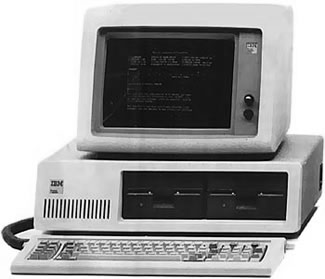 End-point
Controller
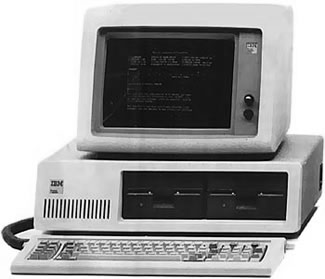 End-point
Controller
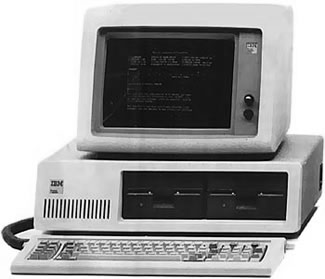 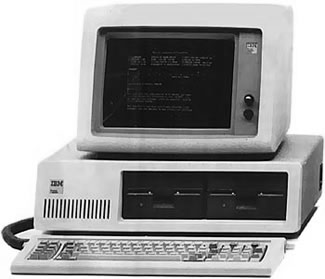 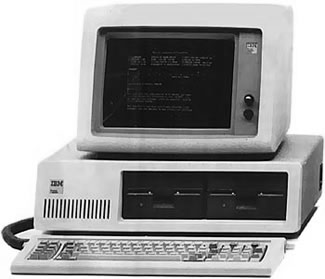 Host 
3
Host 
4
Host 
5
Bus Topology
Hosts can send data from one host to another via the bus, the message will usually be sent in both directions, and will keep travelling until they reach the End-Point Controllers.

So if I want to send from Host 1 to Host 3.
Bus Topology
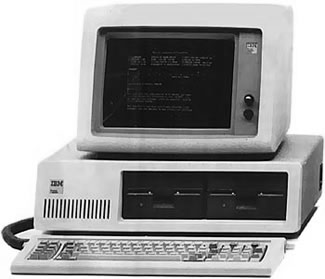 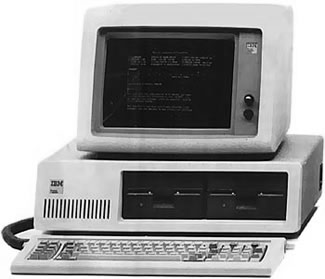 Host 
1
Host 
2
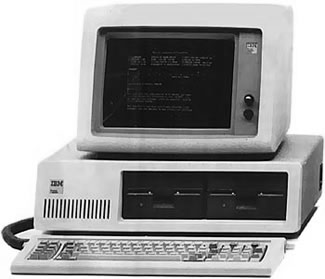 End-point
Controller
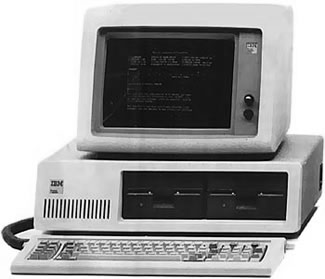 End-point
Controller
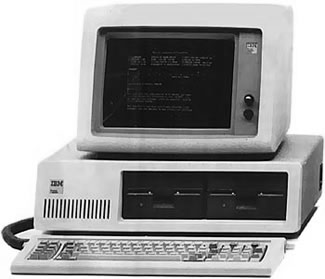 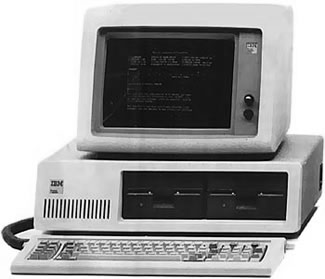 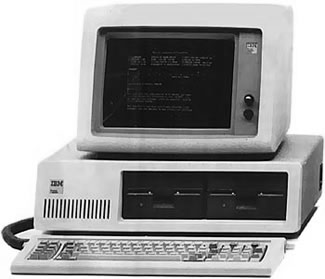 Host 
3
Host 
4
Host 
5
Sending a message from
Host 1 to Host 3
Bus Topology
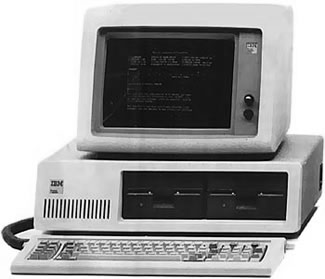 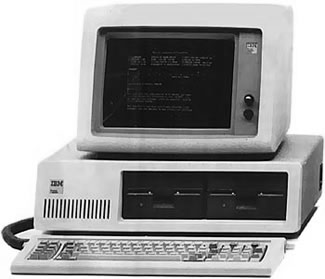 Host 
1
Host 
2
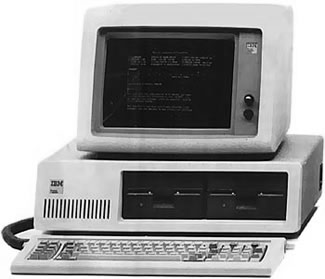 End-point
Controller
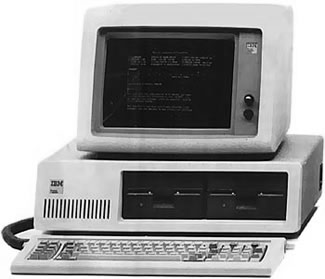 End-point
Controller
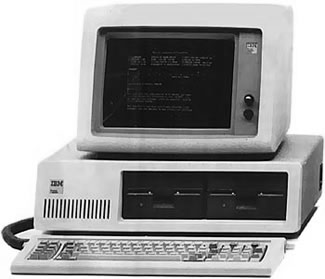 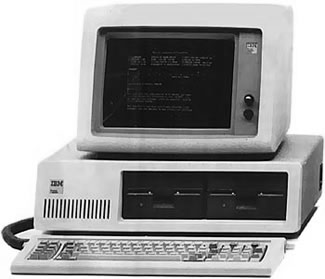 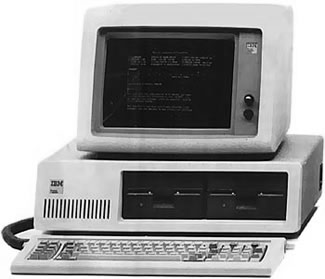 Host 
3
Host 
4
Host 
5
Sending a message from
Host 1 to Host 3
Bus Topology
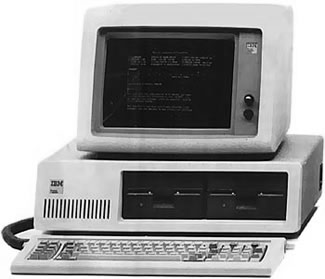 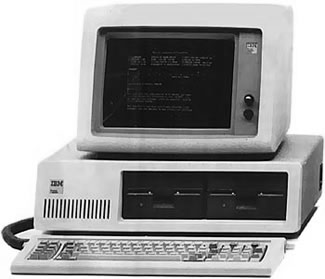 Host 
1
Host 
2
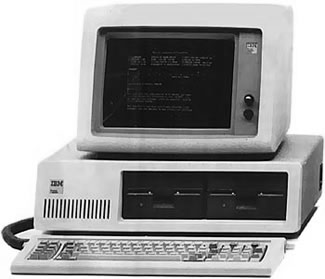 End-point
Controller
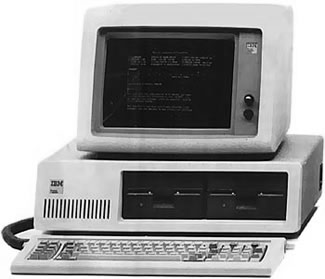 End-point
Controller
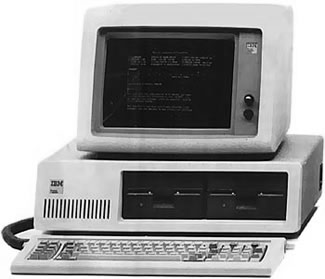 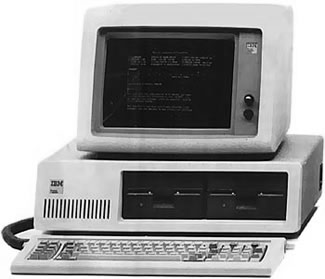 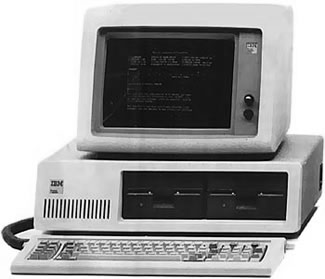 Host 
3
Host 
4
Host 
5
Bus Topology
Some bus topologies only allow the packets to travel in one direction until the reach the end-point controller, who can send it back in the opposite direction if the destination hasn’t received the packet yet.
Bus Topology
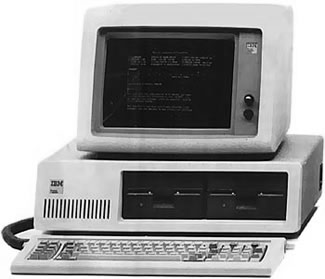 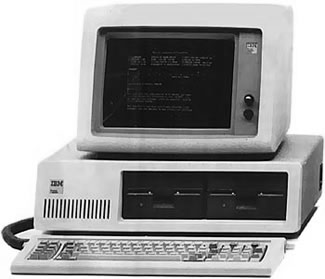 Host 
1
Host 
2
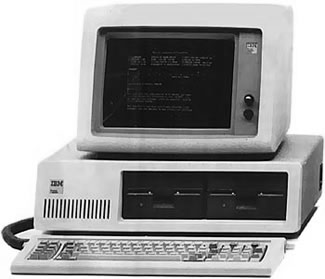 End-point
Controller
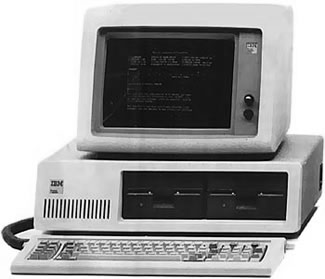 End-point
Controller
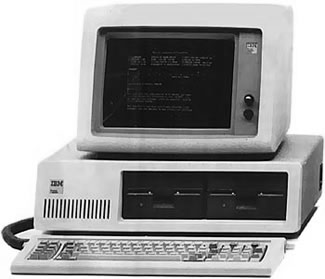 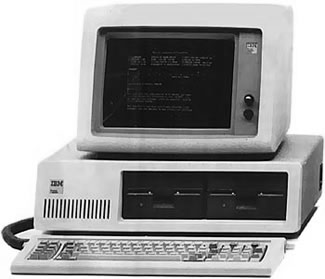 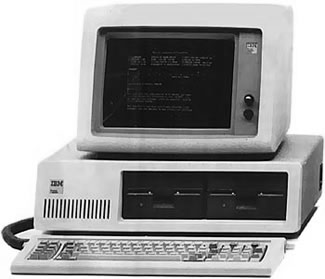 Host 
3
Host 
4
Host 
5
Sending a message from
Host 1 to Host 3
Bus Topology
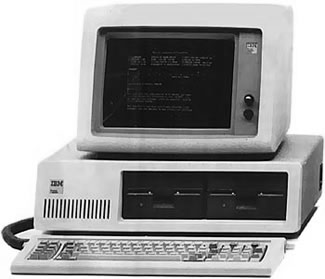 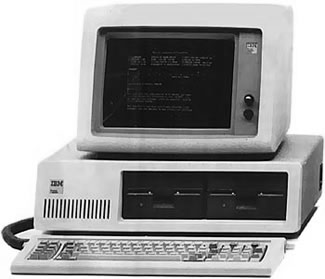 Host 
1
Host 
2
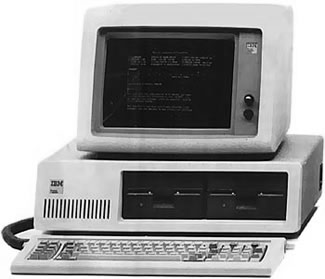 End-point
Controller
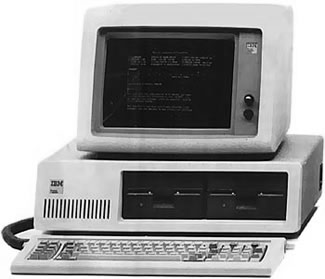 End-point
Controller
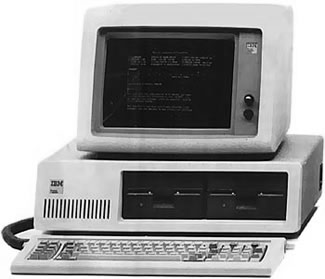 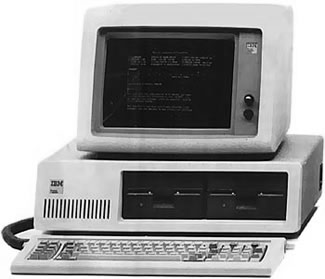 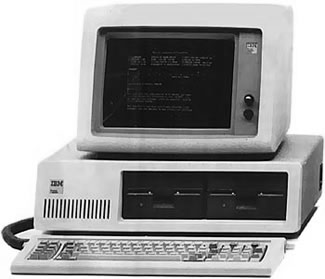 Host 
3
Host 
4
Host 
5
Sending a message from
Host 1 to Host 3
Bus Topology
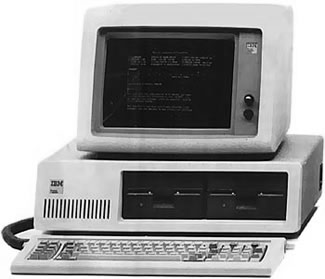 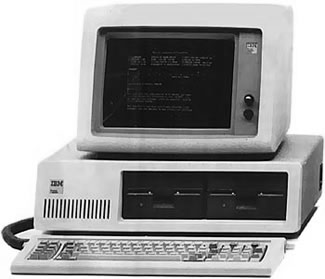 Host 
1
Host 
2
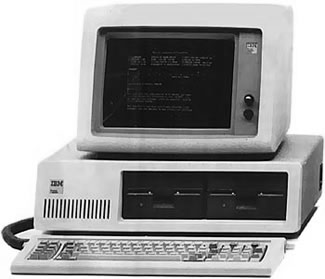 End-point
Controller
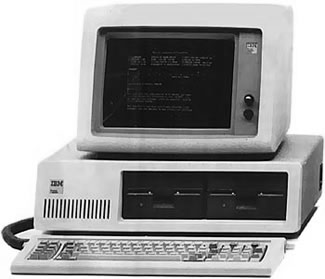 End-point
Controller
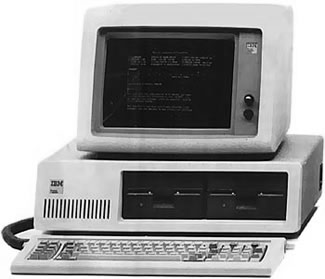 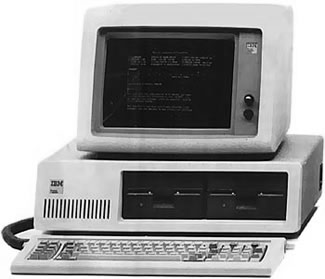 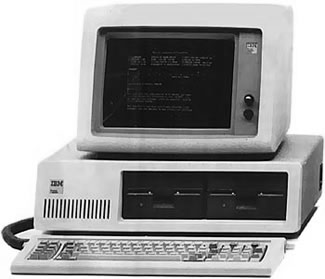 Host 
3
Host 
4
Host 
5
Tree Topology
A tree topology is a combination of bus topologies. The cables branch out, and there are no closed loops.

The tree begins at a Head End Controllers and each branch terminates at an End Point Controller.
Tree Topology
A tree topology is a combination of bus topologies. The cables branch out, and there are no closed loops.

The tree begins at a Head End Controllers and each branch terminates at an End Point Controller.
Tree Topology
A packet from one node to another will be sent down all branches, and will be absorbed by the End Point Controllers of the branches that does not contain the Destination host.

Let’s do an example of going from Host 4 to Host 5.
Tree Topology
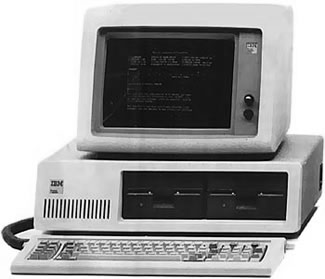 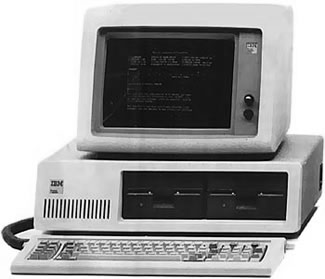 Tree Topology
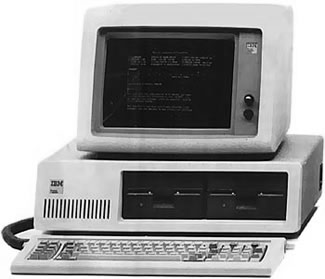 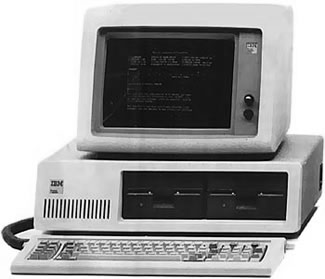 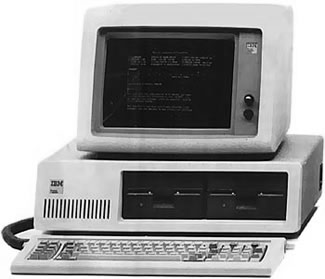 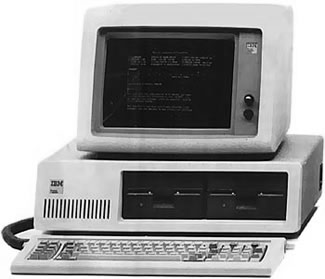 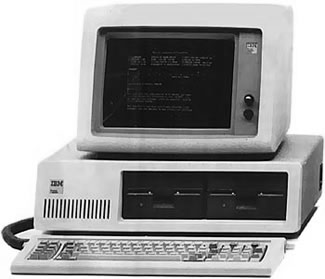 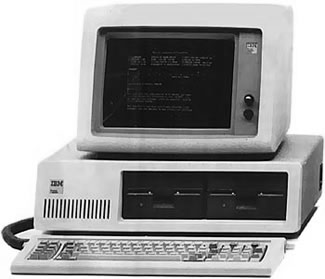 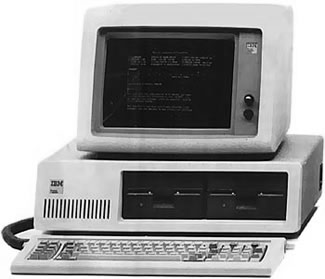 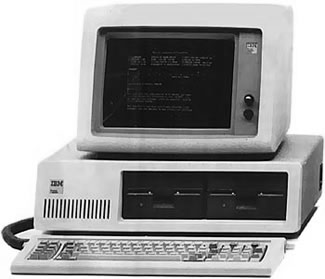 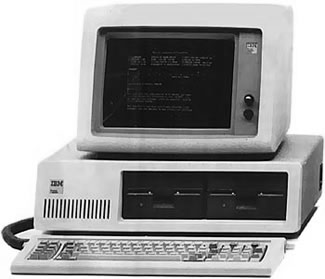 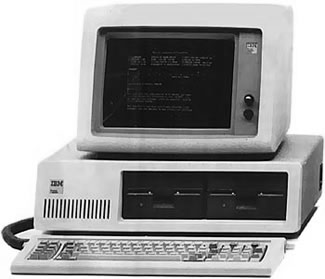 Host 
2
Host 
1
Tree Topology
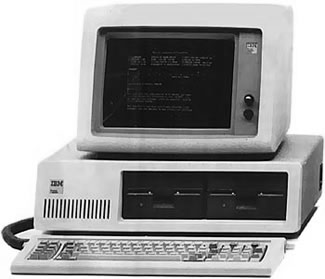 End point
Controller
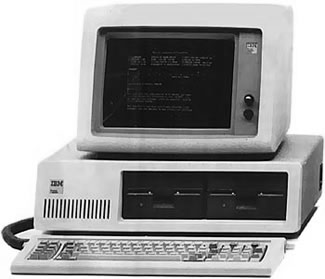 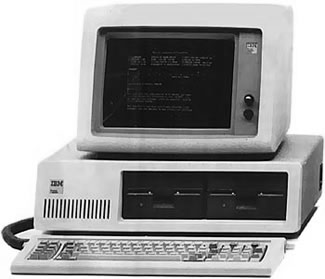 Host 
3
Host 
4
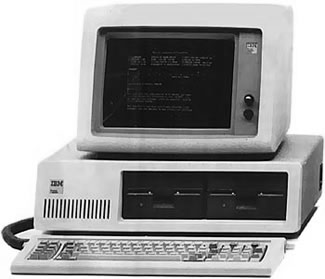 Head end
Controller
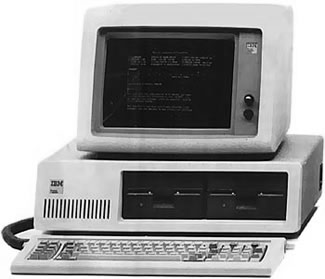 End point
Controller
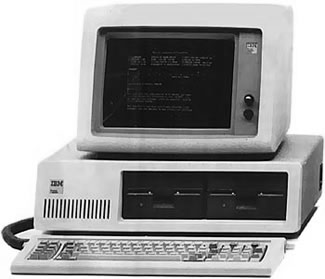 Host 
6
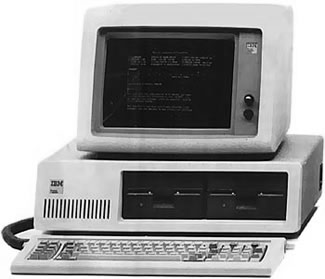 Host 
5
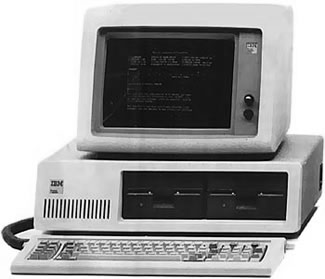 End point
Controller
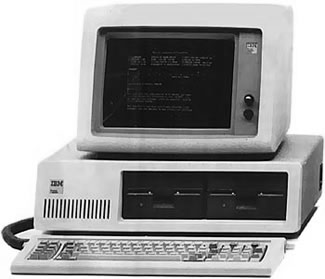 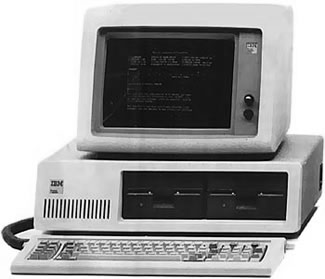 Host 
2
Host 
1
Sending a message from
Host 1 to Host 4
Tree Topology
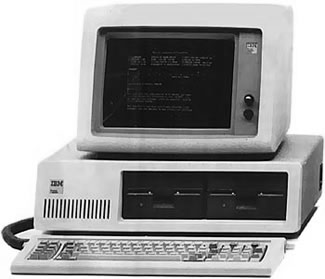 End point
Controller
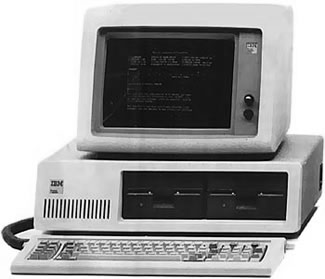 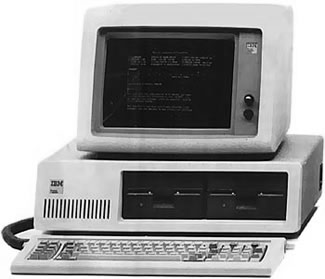 Host 
3
Host 
4
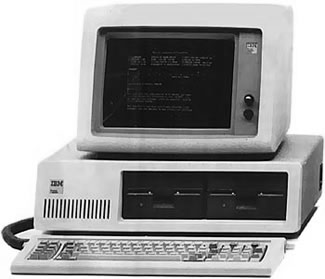 Head end
Controller
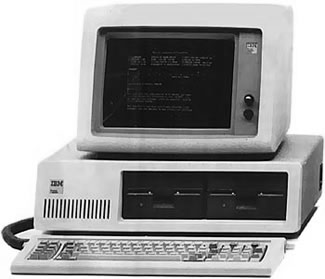 End point
Controller
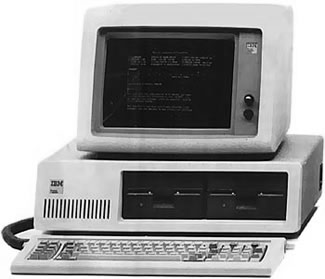 Host 
6
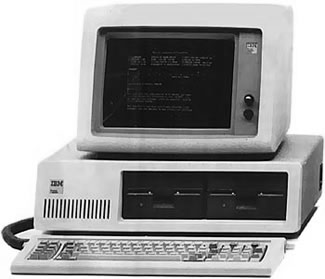 Host 
5
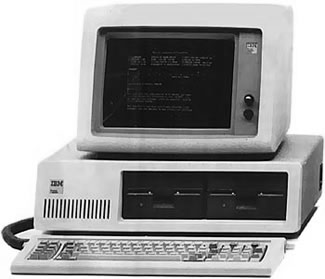 End point
Controller
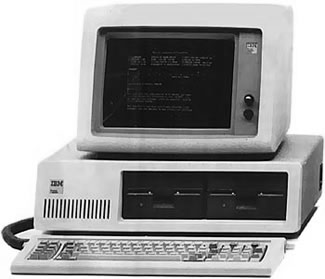 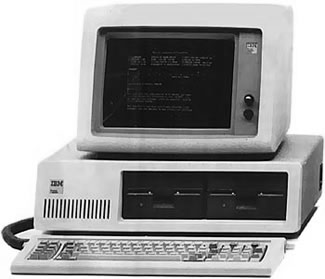 Host 
2
Host 
1
Sending a message from
Host 1 to Host 4
Tree Topology
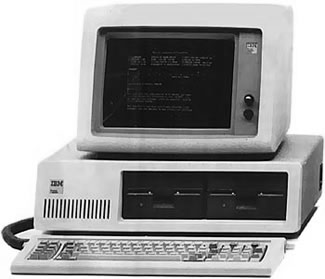 End point
Controller
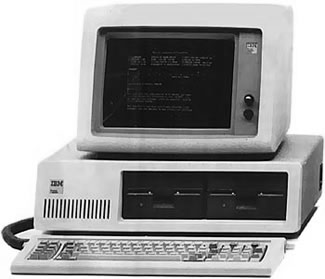 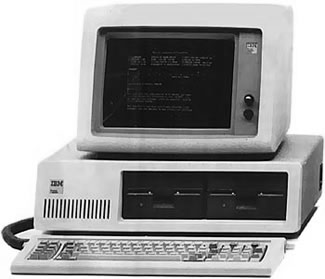 Host 
3
Host 
4
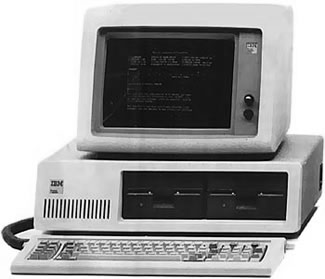 Head end
Controller
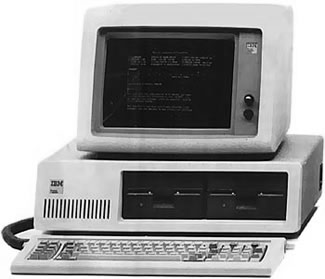 End point
Controller
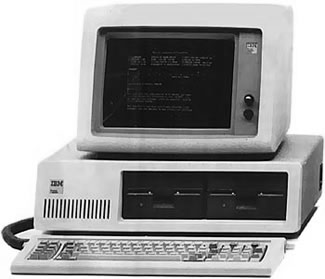 Host 
6
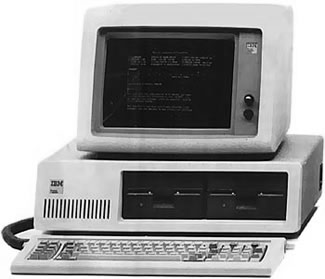 Host 
5
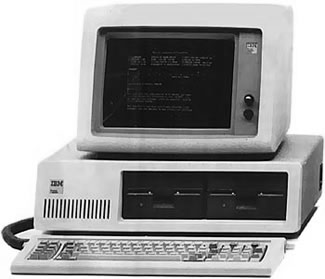 End point
Controller
Hybrid Topology
A hybrid topology is one which combines any two of the previous topologies.
Hybrid Topology
STAR + BUS
Hybrid Topology
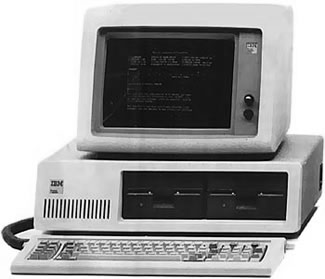 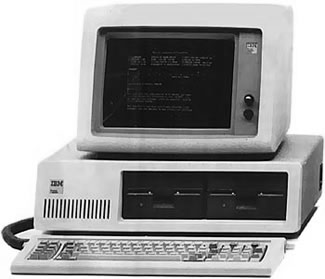 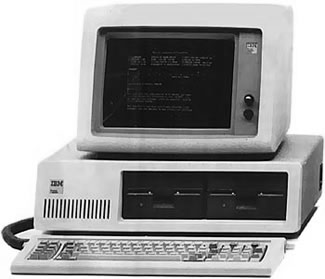 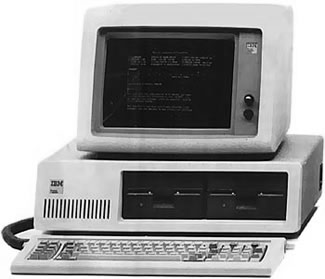 H7
H8
H1
H2
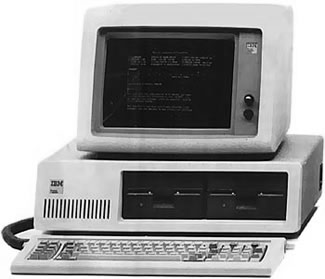 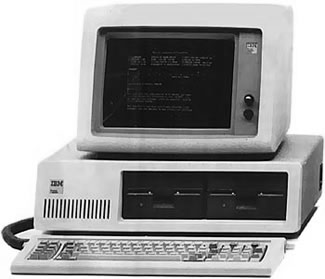 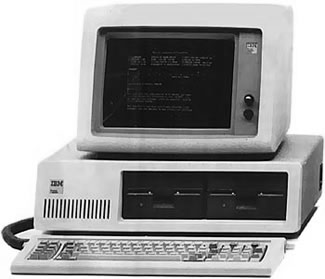 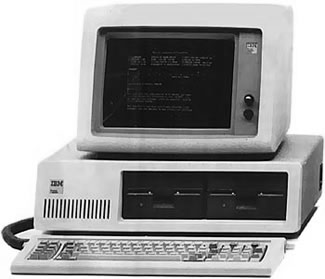 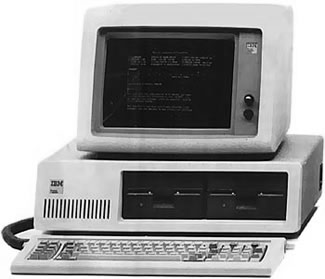 EPC
EPC
H6
H3
CC
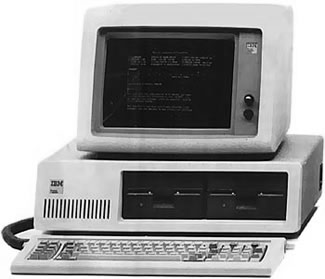 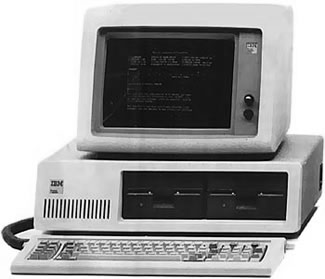 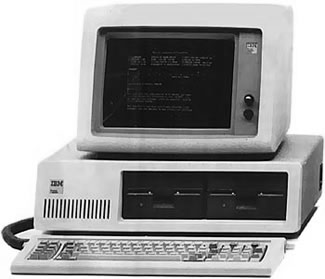 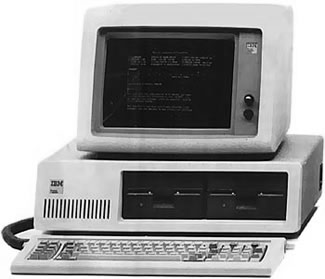 H9
H5
H10
H4
Hybrid Topology
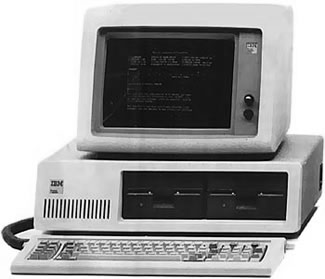 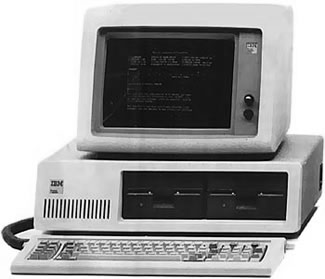 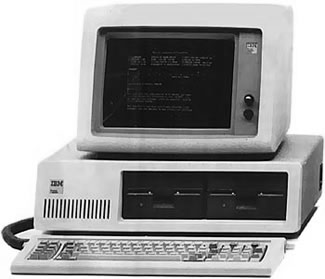 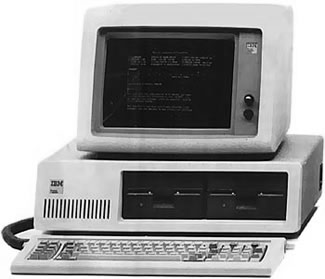 H7
H8
H1
H2
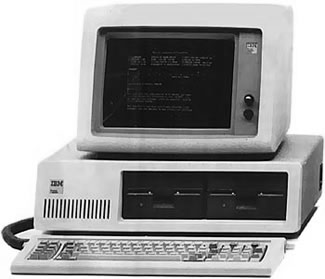 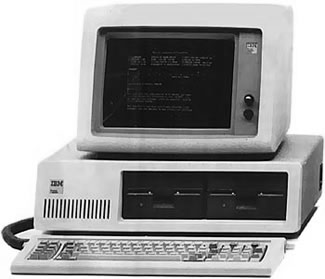 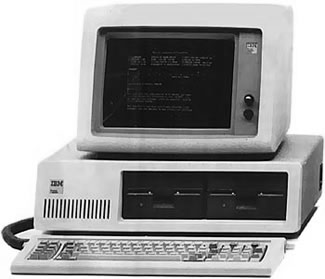 EPC
H6
CC
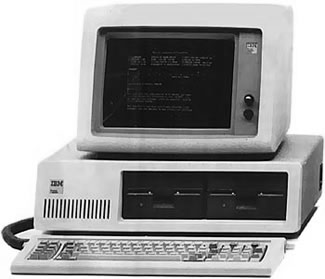 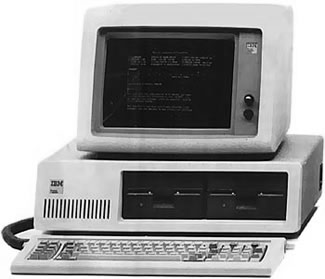 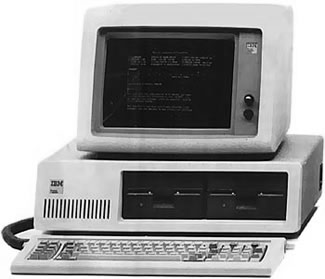 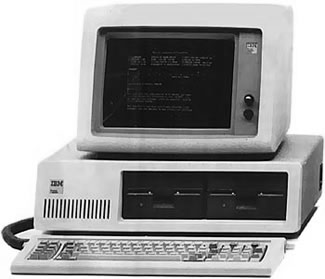 H9
H5
H10
H4
Hybrid Topology
RING + BUS
Hybrid Topology
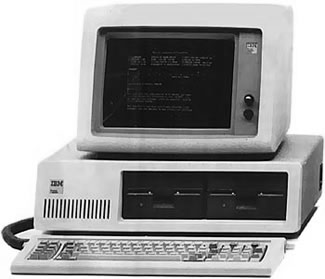 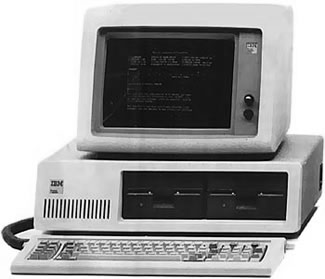 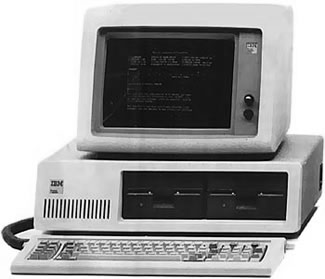 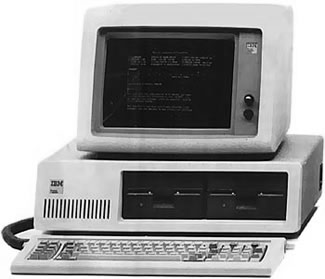 H1
H2
H7
H8
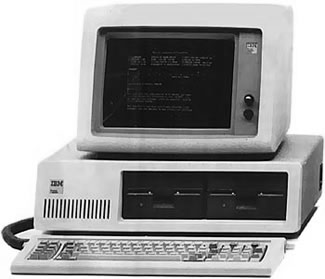 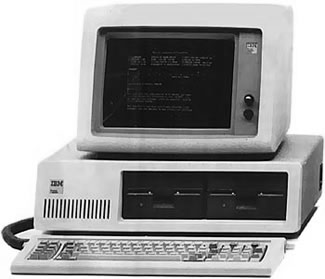 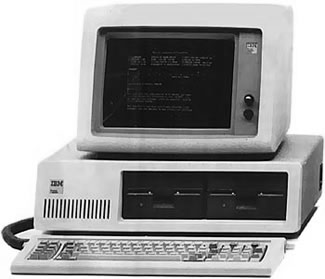 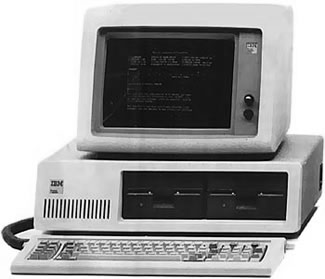 EPC
EPC
H3
H6
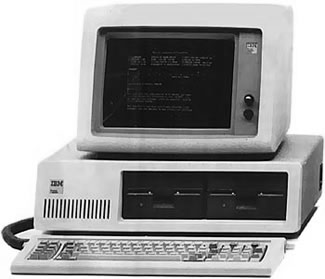 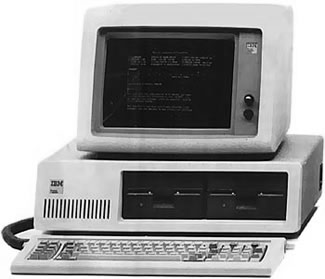 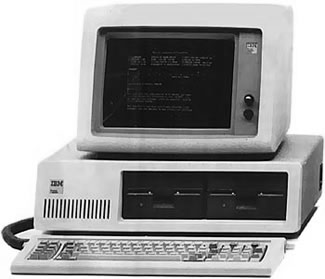 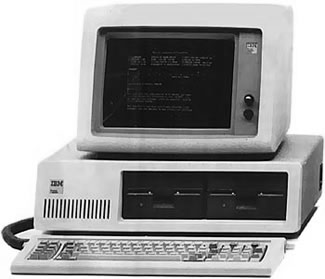 H9
H5
H10
H4
Hybrid Topology
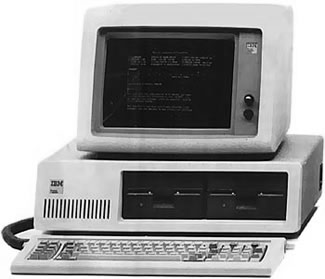 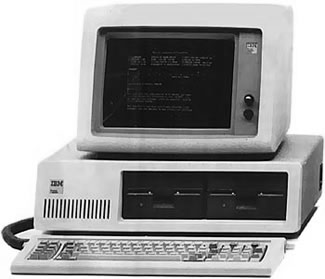 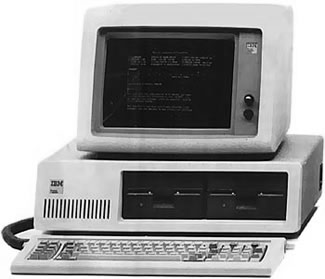 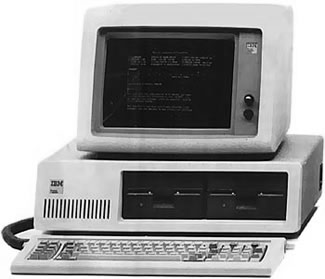 H1
H2
H7
H8
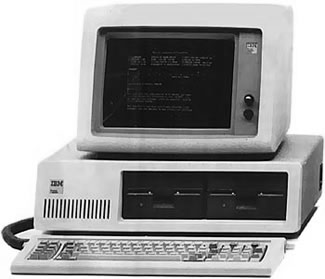 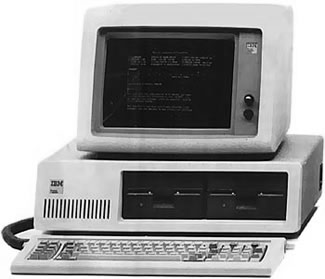 EPC
H6
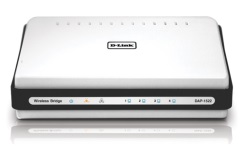 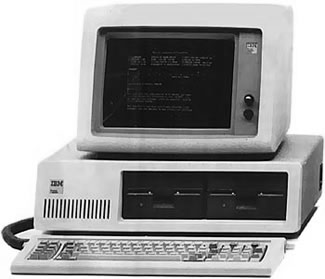 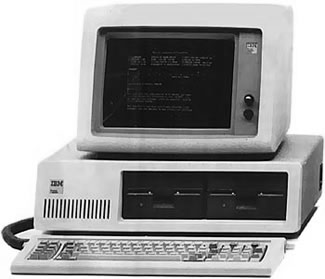 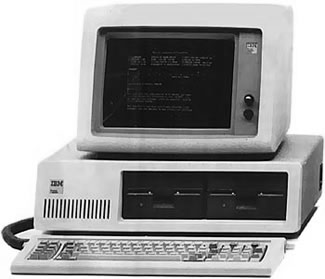 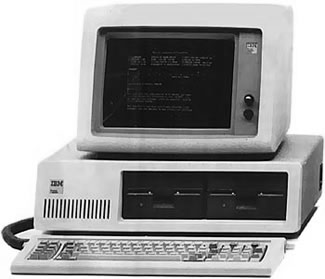 H9
H5
H10
H4
Hybrid Topology
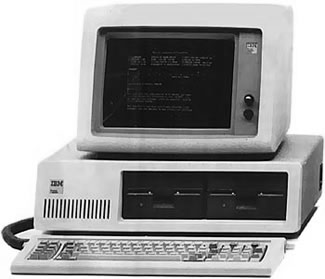 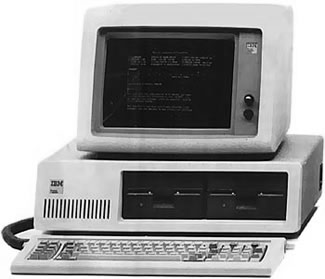 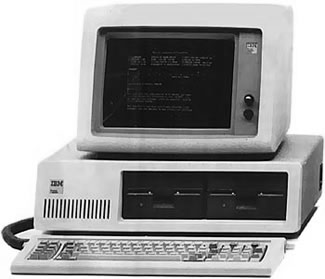 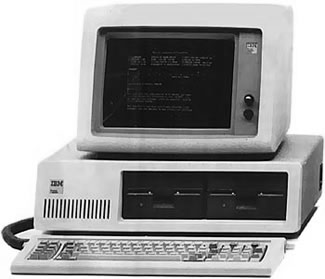 H1
H2
H7
H8
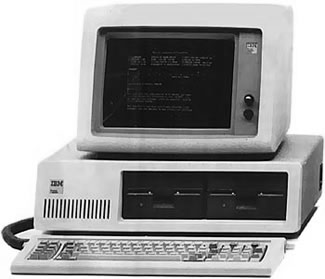 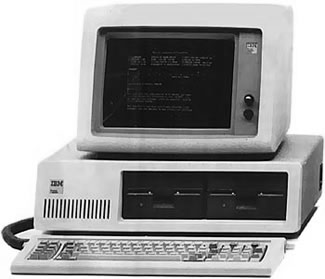 EPC
H6
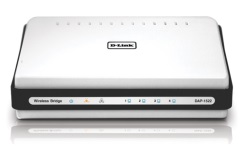 Switch
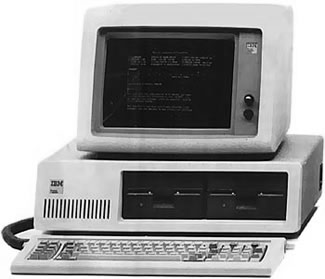 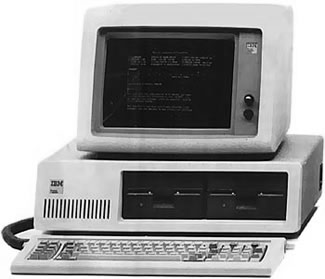 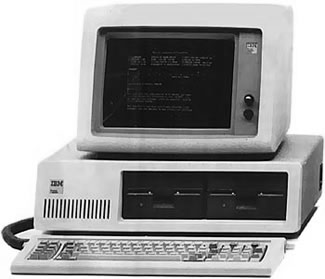 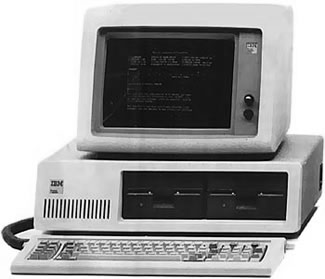 H9
H5
H10
H4
Hybrid Topology
STAR + RING
Hybrid Topology
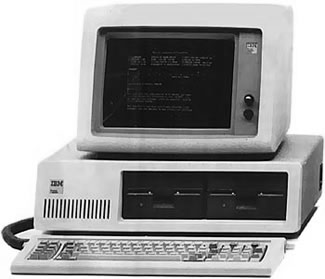 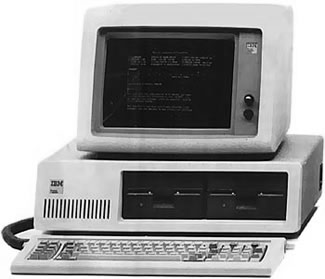 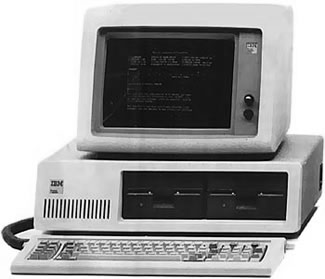 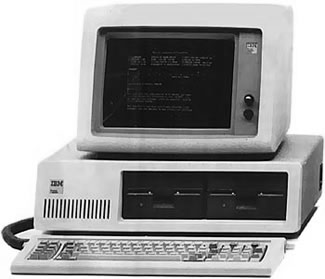 H1
H2
H7
H8
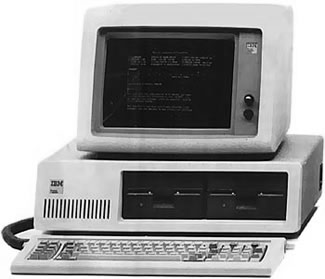 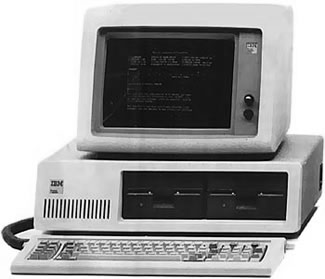 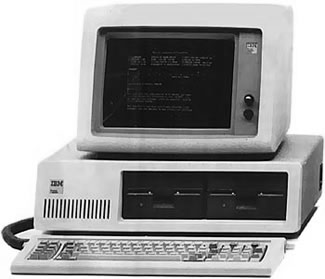 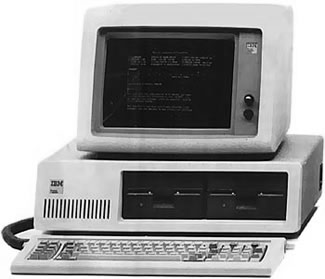 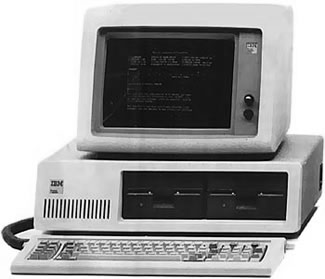 H12
H6
H9
H3
CC
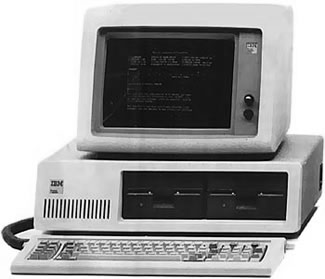 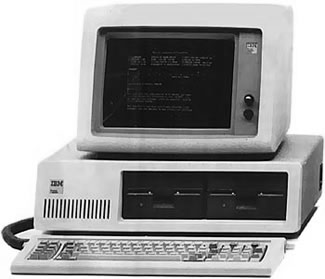 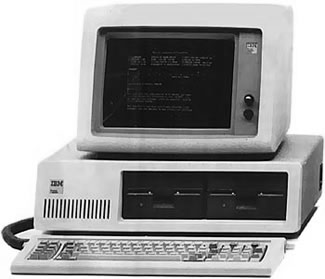 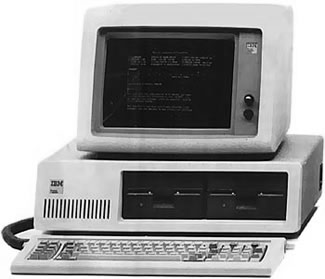 H5
H11
H10
H4
Hybrid Topology
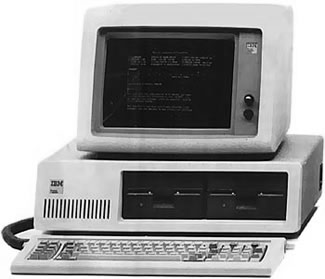 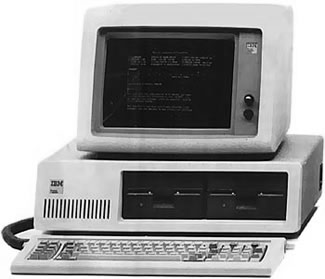 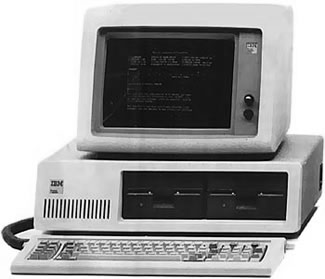 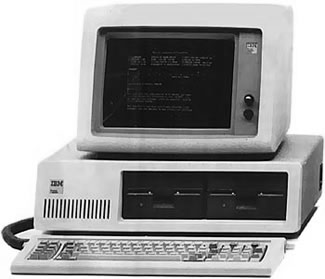 H1
H2
H7
H8
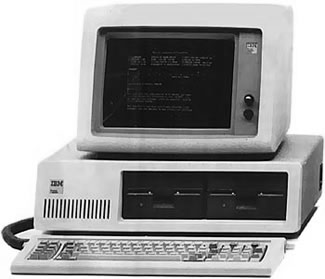 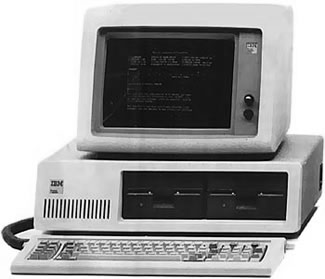 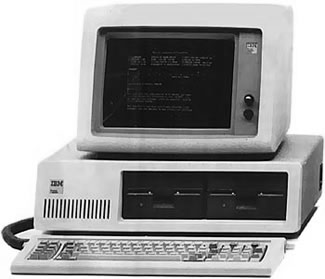 H6
H9
CC
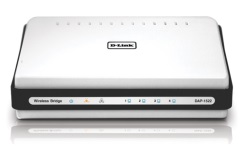 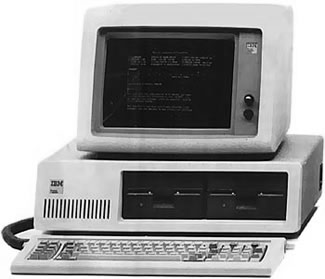 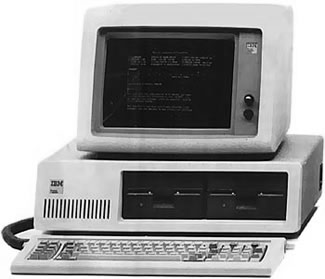 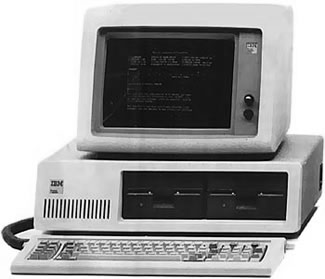 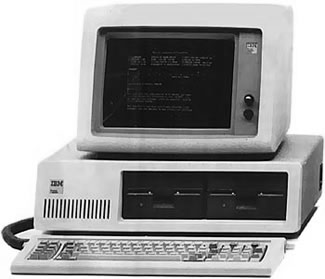 H5
H11
H10
H4
Hybrid Topology
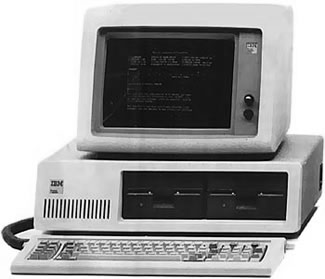 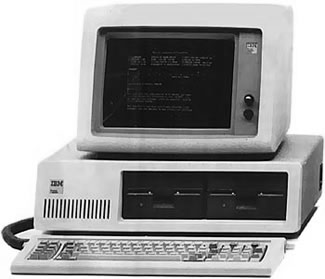 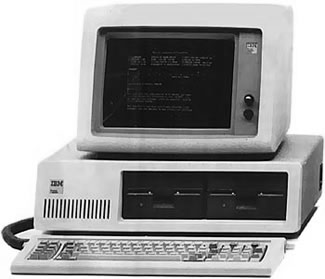 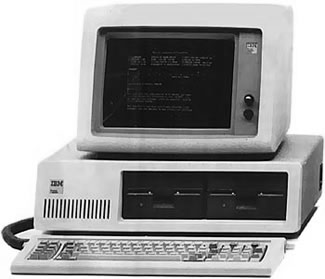 H1
H2
H7
H8
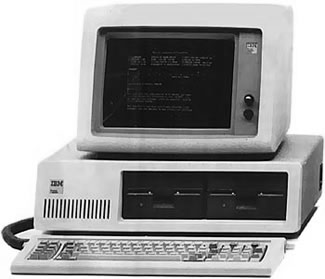 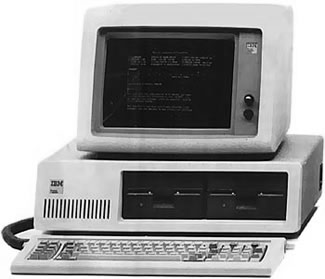 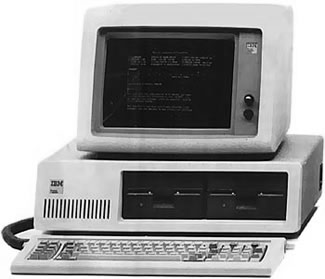 H6
H9
CC
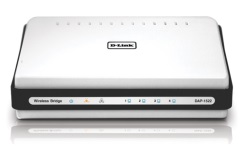 Switch
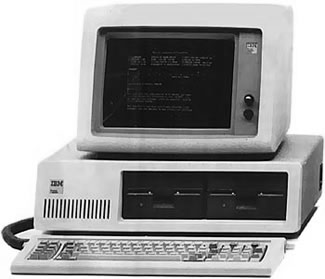 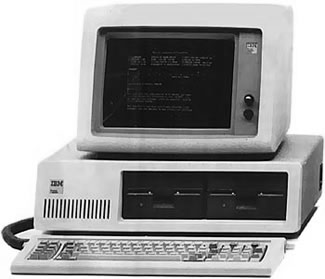 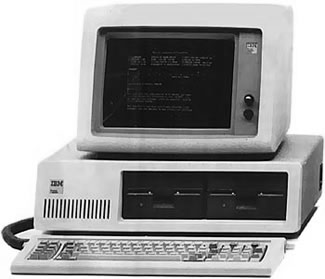 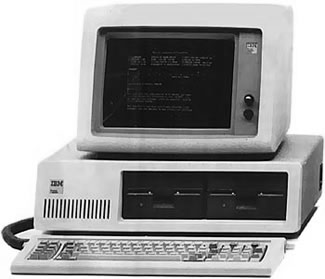 H5
H11
H10
H4
Network Types
Network Types
We can classify networks by the geographical distance they cover:

Local Area Network (LAN)
Metropolitan Area Network (MAN)
Wide Area Network (WAN)

Wireless Local Area Network (WLAN)
Network Types
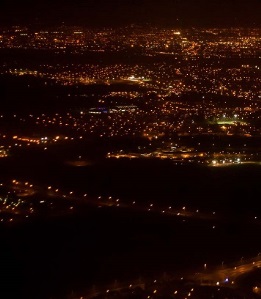 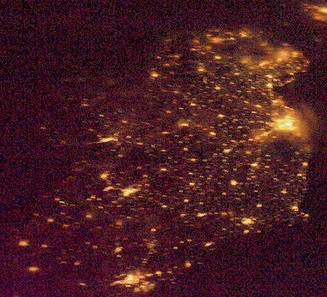 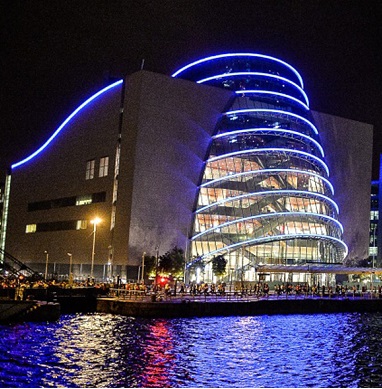 LAN
MAN
WAN
Network Types
A Local Area Network (LAN) is a network within a single building or campus, e.g. an office, a college, or a warehouse. It is typically owned and used by a single organisation. Typically it’s a cluster of PCs or workstations. A LAN can be linked to larger networks via a bridge or gateway.
Network Types
A Metropolitan Area Network (MAN) is a network that covers a full street, a neighbourhood, or even a city, as long as it doesn’t exceed a circumference of 100 kilometres. The MAN is often owned and run as a public utility, and are typically configured as a Ring Topology.
Network Types
A Wide Area Network (WAN) is a network that a country, or connects countries. The WAN is often owned and run as a public utility, but telephone companies have WANs also. WANs can use anything for satellites to microwaves transmissions. The most common example of a WAN is the Internet, but there are other commercial WANs.
Network Types
A Wireless Local Area Network (WLAN) is a wireless LAN. It works exactly the same as a normal LAN, but the technology means that the network uses a wireless protocol such as IEEE 802.11a, IEEE 802.11b, IEEE 802.11g, or IEEE 802.11n. Additionally 802.16 (the mobile WiMAX standard) is available.